Klasse F versterker
met trilkring derde harmonische
Jan Genoe
September 2022
Basisschema van de klasse F versterker
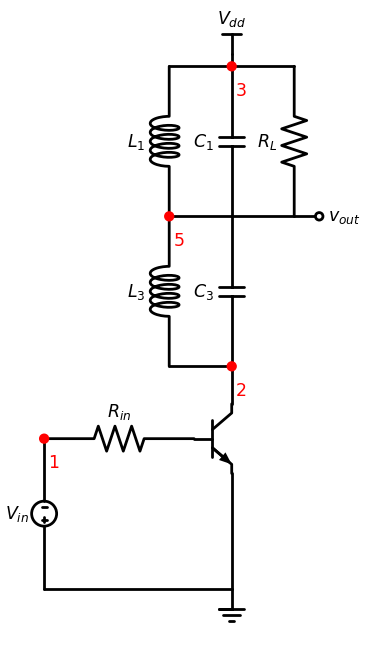 Spice code van de klasse F versterker
* klasse F basiscirc
Spice code van de klasse F versterker
uit
Q_Q1         2 1 0 Q2
L_L1         5 3   1uH
C_C1         5 3   10n
R_R1         5 3   60
V_V3         3 0   11V
V_V5         1 0   sin(0.7 0.8 1591500) DC=0.7
C_C3         5 2   10n
L_L3         5 2   0.111uH
.model Q2  NPN(Is=14.34f BF=200 RB=200 )
Spanningen op de verschillende knopen van de klasse F versterker.
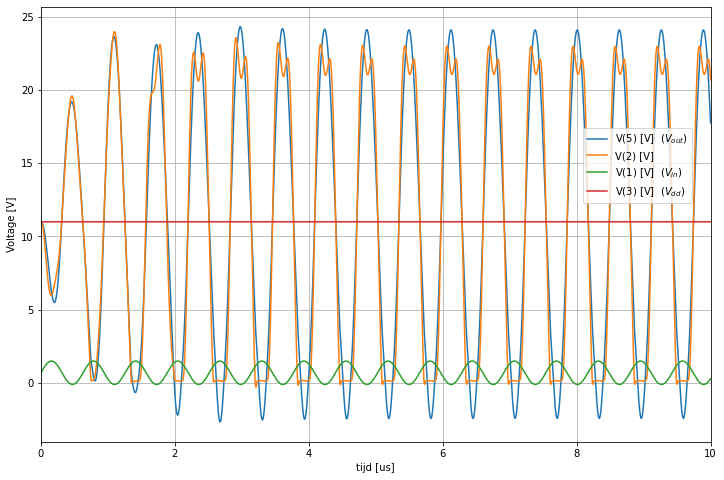 Verloop van de spanning over de eerste (LC1) en over de derde (LC3) harmonische.
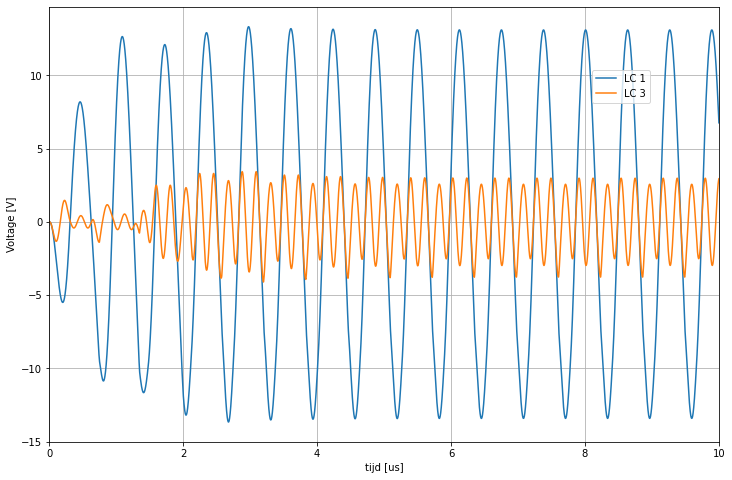 Verloop van de collector current
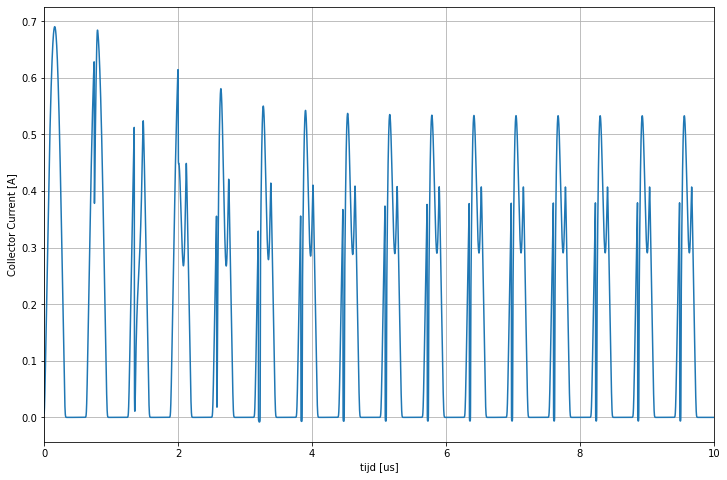 Basisschema van de klasse F versterker waarbij de uitgang oscilleert rond de grond.
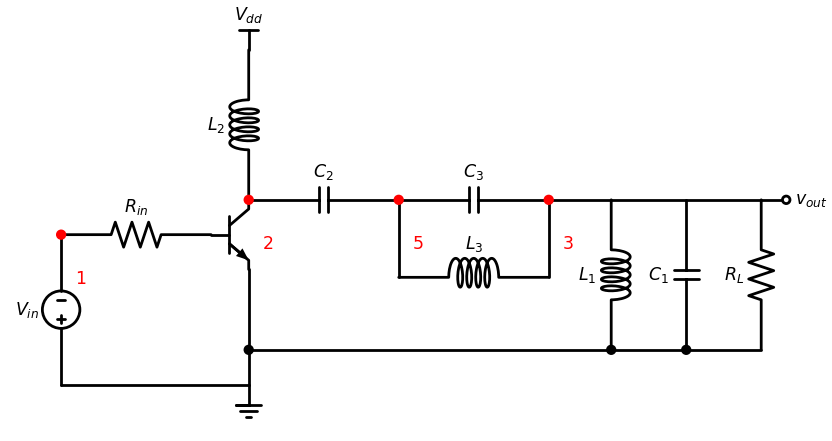 Klasse F versterker met oscillatie rond de grond
* klasseF
Q_Q1
Klasse F versterker met oscillatie rond de grond
2 1 0 Q2
L_L1         0 3   1uH
C_C1         0 3   10n
R_R1         0 3   100
V_V3         4 0   10V
V_V5         1 0   sin(0.4 0.8 1591500) DC=0.4
C_C2         5 3   10n
L_L3         6 3   0.111uH
R_R3         6 5   0.001
L_L2         2 4   2mH
C_C3         2 5   1000n
.model Q2  NPN(Is=14.34f BF=200 Rb=100 )
Spice simulatie van de Klasse F waarbij de uitgang oscilleert rond de grond.
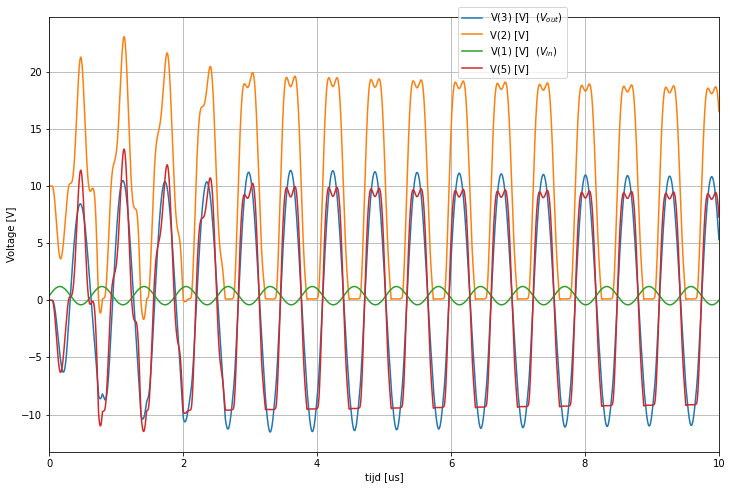 Spice simulatie van de Klasse F waarbij de uitgang oscilleert rond de grond. Verloop van de spanning over de eerste (LC1) en over de derde (LC3) harmonische.
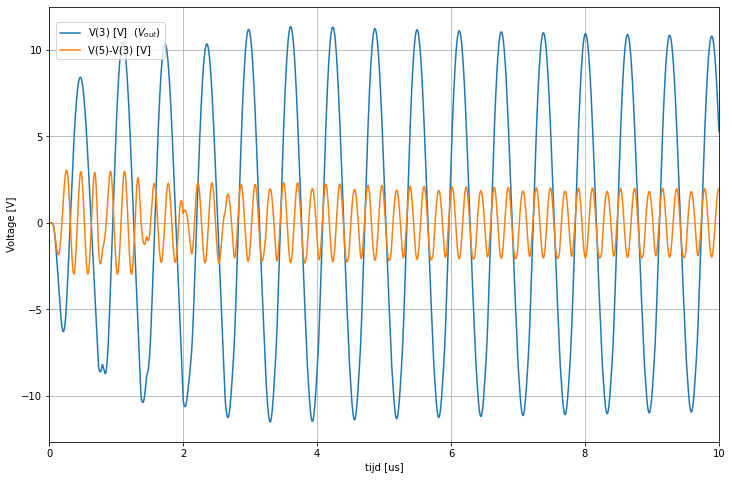